Conformité des services aux personnes ayant une déficience intellectuelleTrousse de formation visant les services de protection des adultes et de soutien de l’emploi
Mise à jour : juin 2018
Inspections de la conformitéObjectifs de la formation
Vous permettre de mieux comprendre le fonctionnement du processus d’inspection de la conformité. 

Cette formation :

donnera un aperçu des pouvoirs conférés par la loi au ministère;

présentera le cadre d’inspection de la conformité en des termes faciles à comprendre;

expliquera chaque étape du processus et fera l’inventaire des outils, ressources et soutiens à votre disposition;

précisera ce que vous devez faire avant, pendant et après l’inspection de la conformité;

explicitera les exigences en matière d’affichage public;

clarifiera les échéances et les mesures coercitives en fonction de la cote de risque attribuée à chaque exigence;

vous permettra de mieux connaître et respecter les exigences énoncées dans le Règlement de l’Ontario 299/10, Mesures d’assurance de la qualité (MAQ), et dans les directives en matière de politique établies en vertu de la Loi de 2008 sur les services et soutiens favorisant l’inclusion sociale des personnes ayant une déficience intellectuelle.
2
Autorité du ministère en matière de suivi de l’assurance de la qualitéRègl. de l’Ont. 299/10, Mesures d’assurance de la qualité + directives en matière de politique
Autorité du ministère en matière de suivi de l’assurance de la qualité :

Tous les organismes et les SOPDI financés au titre de la Loi sur les services et soutiens favorisant l’inclusion sociale des personnes ayant une déficience intellectuelle (LSSISPDI) sont légalement tenus de se conformer à des normes de qualité minimales énoncées dans les règlements et les directives en matière de politique établis en application de la Loi. 
Ces normes de qualité visent à promouvoir l’inclusion sociale, la liberté de choix, l’autonomie et les droits des adultes ayant une déficience intellectuelle, ainsi qu’à protéger la santé et la sécurité des personnes en situation de vulnérabilité. 
Le ministère surveille le respect des normes par les organismes en effectuant des inspections de la conformité régulières ou non planifiées.
Pour faire respecter les exigences prévues, le ministère a le pouvoir de recourir à des mesures coercitives en utilisant les méthodes prescrites dans la loi.
Les normes d’assurance de la qualité et le régime de conformité du ministère ne s’appliquent pas aux organismes ou aux services financés en vertu d’autres lois (p. ex. la Loi sur le MSESC).
Documents sources :

Loi sur les services et soutiens favorisant l’inclusion sociale des personnes ayant une déficience intellectuelle (LSSISPDI)
Règlement de l’Ontario 299/10, Mesures d’assurance de la qualité
Directives à l’intention des organismes de service
Directives en matière de politique s’appliquant aux organismes de service en ce qui a trait au Programme de placement en famille hôte
Directives à l’intention des Entités d’examen des demandes
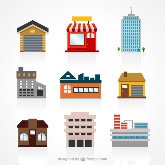 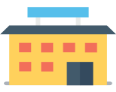 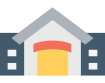 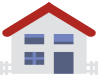 + 240 
Organismes de paiements de transfert (financés dans le cadre de la LSSISPDI)
+ 2 500
Établissements
9 
Bureaux des Services de l’Ontario pour les personnes ayant une déficience intellectuelle (SOPDI)
10
Types de services résidentiels et communautaires
Portée :
3
Aperçu des inspections de la conformité
LA LOI – Loi de 2008 sur les services et soutiens favorisant l’inclusion sociale des personnes ayant une déficience intellectuelle (LSSISPDI)
Elle fixe le cadre législatif des services aux adultes ayant une déficience intellectuelle financés par le MSESC en Ontario. Elle établit également le règlement sur les mesures d’assurance de la qualité et la possibilité de donner des directives en matière de politique.
INSPECTIONS
But
Évaluer la conformité des organismes avec la législation et les directives en matière de politique
Communiquer les exigences de conformité 
Aider les organismes à se mettre en conformité

Deux types 
Organisme de services
SOPDI
Éléments examinés :
Plans de soutien individualisés
Gestion des finances personnelles
Promotion de la santé 
Services médicaux et médicaments
Prévention et signalement des mauvais traitements
Respect de la confidentialité et de la vie privée
Santé et sécurité
Pratiques en matière de ressources humaines et dossiers du personnel et du conseil
4
Aperçu des inspections de la conformité – 
Limites des pouvoirs et détermination de l’admissibilité
Types d’inspection
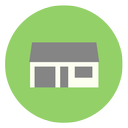 Documentation
Nous examinons la qualité des documents, mais nous ne pouvons pas vérifier le contenu des documents écrits ni évaluer les politiques et consignes ne relevant pas des MAQ.
Physique
Nous évaluons les conditions de santé et de sécurité dans les établissements.
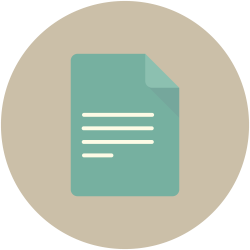 Les inspecteurs formulent des recommandations pour améliorer la prestation de services.
Tous les programmes de SPDI financés par le ministère ne sont pas assujettis à une inspection. C’est notamment le cas :

des programmes non financés dans le cadre de la LSSISPDI; 

des organismes qui ne fournissent pas directement des services et des soutiens; 

des ressources externes rémunérées.
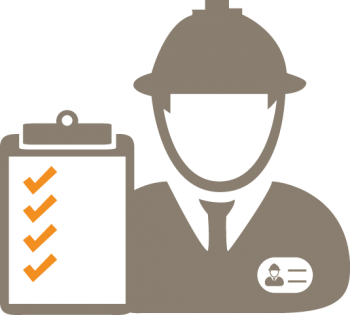 5
Aperçu des inspections de la conformité SPDI
Étapes d’une inspection de la conformité
Réunion de clôture 
et approbation
Lettre de notification
Réunion initiale
Inspection
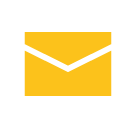 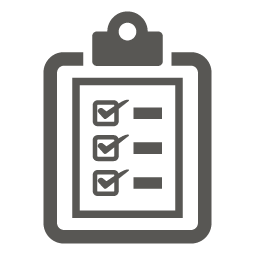 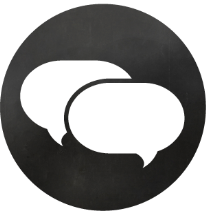 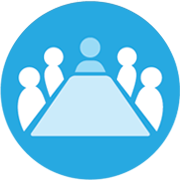 Début
Étape 2
La conseillère ou le conseiller en programmes rencontrera le personnel de l’organisme et déterminera avec lui la portée de l’inspection.
Étape 3 
Examen des dossiers
Étape 1
Les organismes reçoivent une lettre de notification deux à trois semaines avant l’inspection.
Étape 4
Examen des résultats
Mise en relief des cotes de risque
Communication des échéances
Dans les 
10 jours
Affichage 
public
Remise du modèle 
d’action de conformité
Résultats de 
conformité
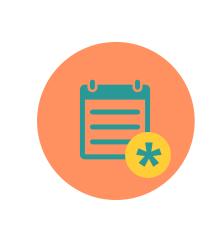 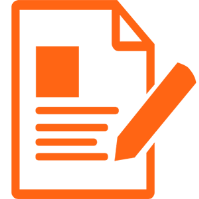 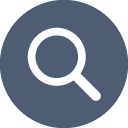 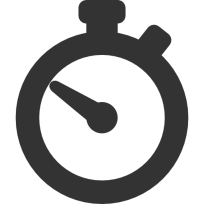 Fin
Étape 5 
La ou le CP transmet à l’organisme les résultats de conformité et le MAC
Étape 6 
L’organisme remplit le MAC et résout le ou les cas de non-conformité présentant un risque élevé
Étape 8 
L’organisme affiche la lettre de conformité/non-conformité dans ses locaux
Étape 7 
L’organisme remet au ministère le MAC, où sont détaillées les mesures prises pour résoudre les cas présentant un risque élevé ainsi que les échéances fixées pour corriger les cas présentant un risque faible à modéré
[Speaker Notes: Dans le cas des services de soutien de l’emploi, le site doit-il faire l’objet d’une visite?]
Remarque : les « jours » indiqués sont généralement des « jours ouvrables », sauf indication contraire.
7
Soutien à la conformitéAvis d’inspection
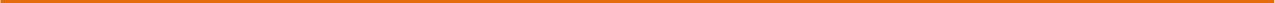 Un avis d’inspection sera envoyé à la directrice générale/au directeur général ou à la chef/au chef de la direction, avec copie à la présidente/au président du conseil d’administration et à la superviseure/au superviseur de programme du MSESC, trois semaines avant l’inspection de la conformité. 
L’avis d’inspection indique :
la date, l’heure et le lieu de la réunion initiale;
les personnes qui sont tenues d’y participer;
le but des inspections de la conformité;
la liste des documents à mettre à disposition dans le cadre de l’inspection;
une copie du rapport d’inspection détaillant le exigences du Règlement 299/10 et des directives en matière de politique qui s’appliquent à l’organisme de services;
une fiche de conseils contenant des suggestions pour se préparer à une inspection.
En plus du rapport d’inspection, la lettre et la fiche de conseils soulignent les principales ressources en matière de conformité, y compris :
Inspection de la conformité des services aux personnes ayant une déficience intellectuelle (SPDI) : Liste des indicateurs
MAQClaire
Toutes ces ressources peuvent être consultées sur le site Web des MAQ à l’adresse www.qamtraining.ca.
8
Soutien à la conformitéListe des indicateurs/exigences
Le document « Inspection de la conformité des services aux personnes ayant une déficience intellectuelle (SPDI) : Liste des indicateurs » (ci-après « Liste des indicateurs ») est le principal outil utilisé par l’Équipe d’inspection de la conformité en matière de services aux personnes ayant une déficience intellectuelle afin de soutenir les organismes de services et de les aider à comprendre les exigences à respecter. La Liste décrit également les « indicateurs » que les conseillères et conseillers en programmes utilisent pour évaluer et confirmer la conformité lors des inspections. 
La Liste des indicateurs devrait être utilisée conjointement avec le Rapport d’inspection sur la conformité.
Les sections de la Liste des indicateurs sont présentées dans le même ordre que les sections du Rapport d’inspection sur la conformité. 
La Liste des indicateurs contient des renseignements sur :
le but stratégique des exigences;
l’applicabilité des exigences aux services et soutiens financés aux termes de la LSSISPDI;
le degré de gravité des cas de non-conformité aux exigences;
des indicateurs précis permettant d’évaluer et de confirmer la conformité au cours des inspections;
les mesures que les organismes de services doivent mener à bien pour satisfaire aux exigences. 

La Liste des indicateurs ne saurait remplacer les conseils d’un avocat à qui l’organisme de services peut devoir faire appel dans le cadre de la conformité aux exigences.
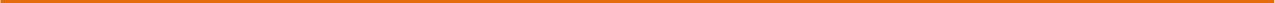 9
Soutien à la conformitéListe des indicateurs/exigences (suite)
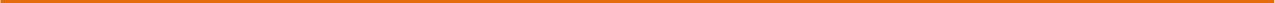 Les indicateurs précisent de quelles façons les exigences du Règlement 299/10 et des directives en matière de politique s’appliquent aux services et soutiens financés au titre de la LSSISPDI (remarque : les programmes qui ne disposent pas d’une section distincte relèvent de la colonne « TOUS »).
Les programmes de soutien de l’emploi et de protection des adultes doivent respecter les exigences énoncées dans la colonne « TOUS ».
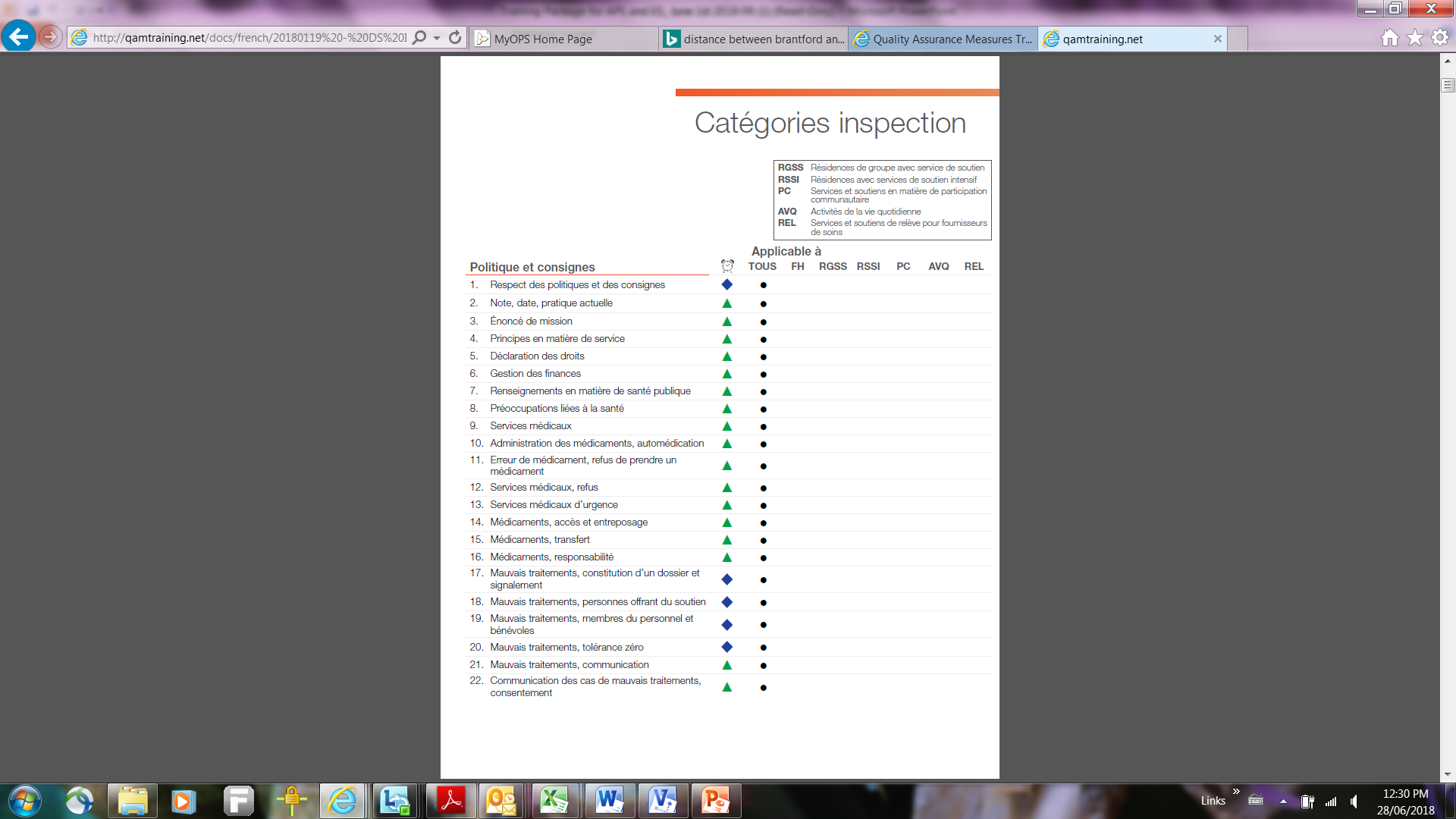 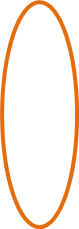 10
Soutien à la conformitéListe des indicateurs/exigences (suite)
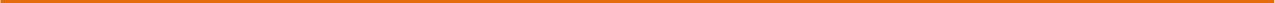 BUT
La colonne « But » souligne la raison d’être de chaque exigence aux termes de la loi et des directives en matière de politique.
Un code couleur est utilisé pour déterminer le degré de risque relatif à chaque exigence.

INDICATEURS
Les indicateurs mentionnés précisent, sans être exhaustifs, les méthodes que l’organisme de services peut employer pour démontrer sa conformité à la législation et aux directives en matière de politique.
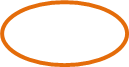 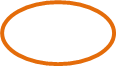 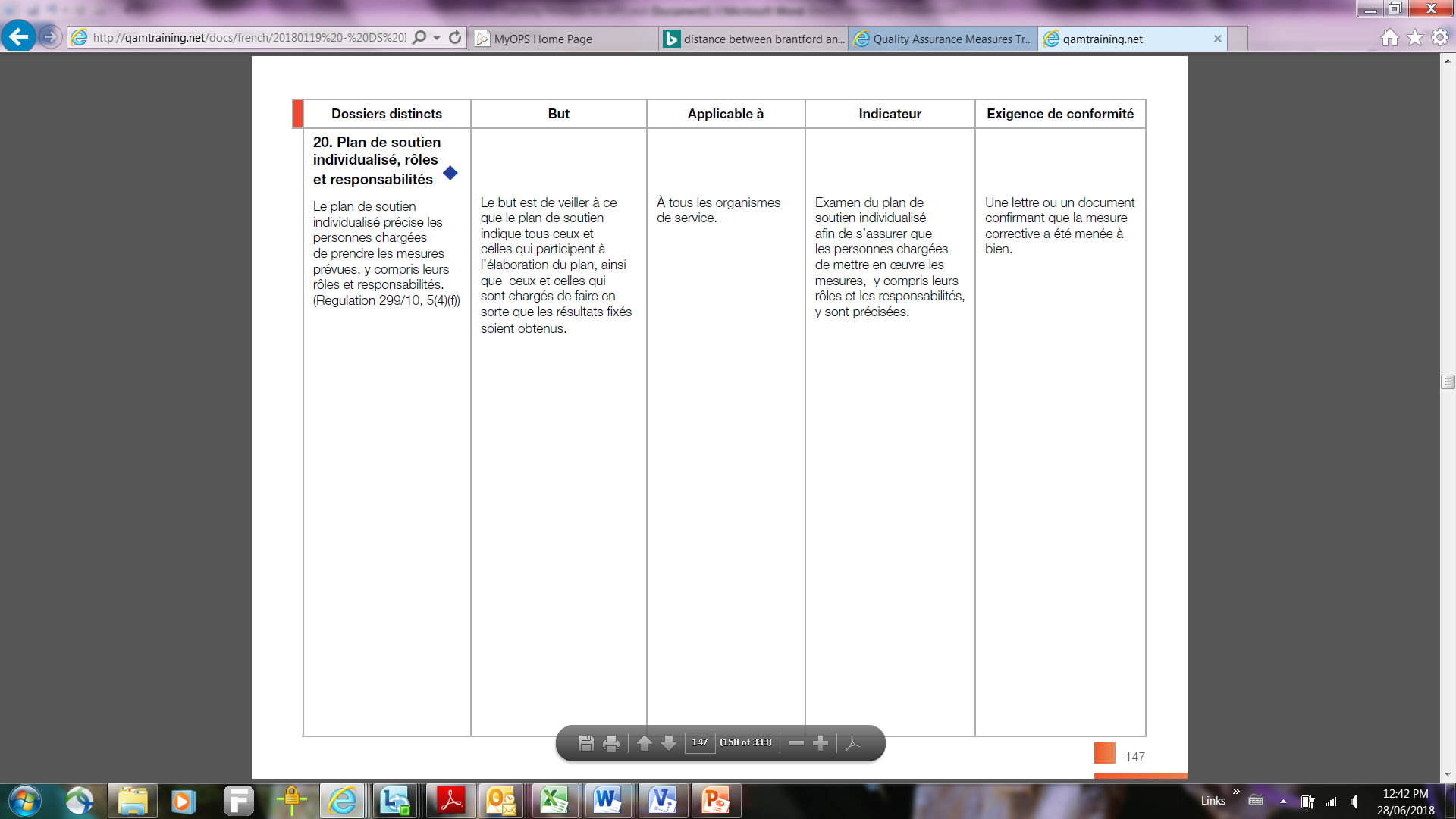 11
Soutien à la conformité MAQClaire
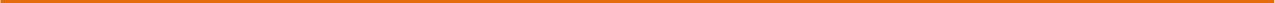 Le ministère a élaboré un outil supplémentaire, « MAQClaire », pour aider les conseillères et conseillers en programmes, les superviseures et superviseurs de programme et les organismes à résoudre les problèmes ou questions spécifiques. 

Cet outil devrait réduire les différences d’interprétation concernant l’intention du règlement, les différences concernant les éléments requis pour assurer la conformité, ainsi que les différents états de conformité suivant deux inspections.

MAQClaire comporte les renseignements suivants :

les exigences énoncées dans le règlement sur les MAQ et les directives en matière de politique;
le but des exigences;
les problèmes qui ressortent de l’analyse et de la rétroaction du secteur;
les directives opérationnelles sur les preuves attestant de la conformité ou de la non-conformité.

MAQClaire est accessible sur le site Web des MAQ (www.qamtraining.net) et sera mis à jour si nécessaire.
12
Soutien à la conformité Site Web des MAQ
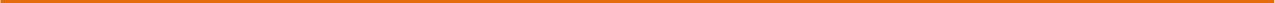 Les documents de référence suivants, accessibles sur le site Web des MAQ, aideront les organismes financés dans le cadre des programmes de protection des adultes et de soutien de l’emploi à se préparer à une inspection de la conformité. 
      Site Web des MAQ :  http://qamtraining.net/files_french.html

Voici quelques-uns des outils clés que vous devriez connaître (ils sont accessibles sur le site) :

Inspection de la conformité des services aux personnes ayant une déficience intellectuelle (SPDI) : Liste des indicateurs  
La Liste des indicateurs est le principal outil utilisé par l’Équipe d’inspection de la conformité SPDI pour soutenir les organismes de services et les aider à comprendre les responsabilités qui leur incombent en vertu de la LSSISPDI, du règlement sur les mesures d’assurance de la qualité et des directives en matière de politique.

Rapport d’inspection sur la conformité – Services aux personnes ayant une déficience intellectuelle (pour les programmes de soutien de l’emploi et de protection des adultes)
Liste complète des 145 exigences applicables.

Fiche de conseils sur la conformité 
La fiche de conseils renferme des suggestions pour aider les organismes de services à se mettre en conformité avant une inspection. La fiche de conseils accompagne généralement un avis d’inspection.
13
Soutien à la conformité Autres ressources
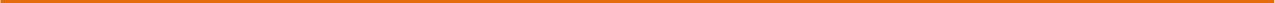 CONSEILLÈRES ET CONSEILLERS EN PROGRAMMES DU MINISTÈRE

Les conseillères et conseillers en programmes sont chargés de ce qui suit :

procéder à des inspections sur les organismes, évaluer et surveiller les opérations des organismes pour assurer leur conformité aux normes législatives;

repérer les problèmes et recommander des mesures correctives ou des améliorations;

apporter aux organismes de services des éclaircissements sur le processus d’inspection et les échéances connexes;

communiquer les attentes du ministère pour ce qui est de renforcer la conformité au sein du secteur des services aux personnes ayant une déficience intellectuelle.

SUPERVISEURES ET SUPERVISEURS DE PROGRAMME DU MINISTÈRE

Les superviseures et superviseurs de programme sont chargés, d’une part, de gérer les contrats avec les organismes de services et, d’autre part, de surveiller les organismes et de les aider à se mettre en conformité avec les exigences du règlement sur les MAQ.
14
Soutien à la conformitéAutres ressources
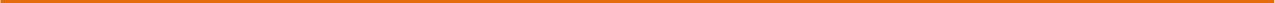 COMITÉS COMMUNAUTAIRES

Mentorat des organismes de services

Mise en commun de politiques et consignes, de pratiques exemplaires, de modèles opérationnels et de ressources


ORGANISMES CADRES et OCCASIONS DE RÉSEAUTAGE

RÉSEAU PROVINCIAL
Expertise, rétroaction et conseils 
Experts en matière de MAQ

INTÉGRATION COMMUNAUTAIRE ONTARIO
Représente 107 associations locales d’intégration communautaire en Ontario

OASIS (ONTARIO AGENCIES SUPPORTING INDIVIDUALS WITH SPECIAL NEEDS)
Joue un rôle moteur en mettant en commun des idées, des renseignements et des connaissances
15
Amélioration de la conformité Éléments inspectés
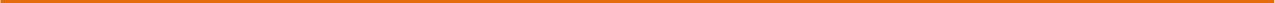 En tout, 145 exigences prévues par le Règlement 299/10 et les directives en matière de politique s’appliquent aux services de protection des adultes et aux services d’emploi :

Politiques et consignes = 45
Dossiers du conseil = 9
Dossiers employés-bénévoles = 18
Dossiers distincts = 40
Dossiers et documents = 33

Les inspections de la conformité consistent habituellement à :

examiner le dossier de quelques membres du personnel (qu’il s’agisse de personnel à temps plein, à temps partiel, de relève ou occasionnel);
analyser un échantillon de dossiers, y compris les plans de soutien individualisés pour les personnes qui reçoivent des services et des soutiens; 
examiner les signalements d’incident grave et les rapports spéciaux d’incident grave; 
vérifier que les exigences en matière de formation du personnel sont respectées;
passer en revue les dossiers financiers des personnes (le cas échéant);
examiner les dossiers, rapports et listes de vérification en matière de santé et de sécurité; 
examiner les dossiers relatifs à l’entretien et au matériel.
16
Inspections de la conformité Contexte actuel et faits saillants
Pouvoir de mener des inspections pour vérifier la conformité à 350 exigences au plus
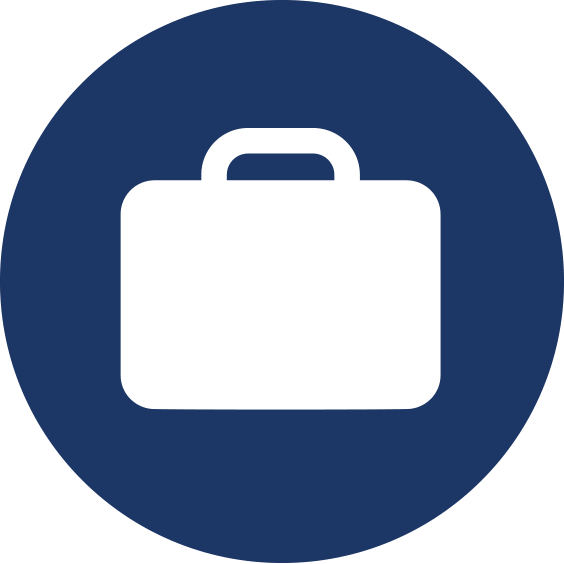 219 organismes de paiements de transfert offrant des SPDI sont inspectés chaque année
LSSISPDI
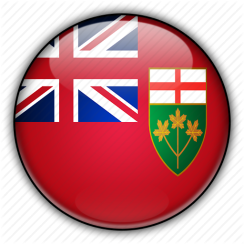 9 SOPDI sont inspectés tous les 3 ans
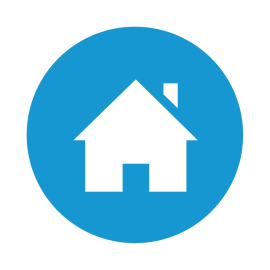 ~2 500 établissements sont inspectés tous les 3 ans
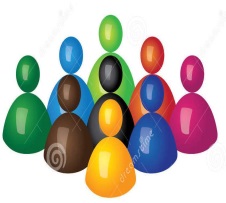 ~17 900 personnes bénéficient de services et de soutiens
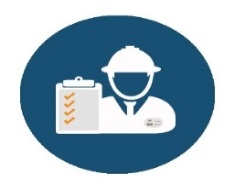 9 conseillères et conseillers en programmes
* Le nombre et la nature des exigences peuvent varier en fonction des types de services et de soutiens visés par l’inspection.
17
Amélioration de la conformitéActivités menées lors de l’inspection
Examen de la portée de l’inspection avec l’organisme de services et lancement du processus (p. ex. examen des catégories suivantes : politiques et consignes, dossiers du conseil, dossiers du personnel, dossiers distincts, dossiers et documents).

              Examen des dossiers
Examen des résultats préliminaires de l’inspection, mise en relief des cotes de risque et communication des échéances à l’organisme de services.
Le ministère fournit par écrit un résumé sur la conformité à l’organisme de services dans un délai d’un jour ouvrable : la lettre de conformité et le rapport d’inspection, ou la lettre de non-conformité, le rapport sommaire et le modèle d’action de conformité (MAC).
L’organisme de services retourne le MAC au ministère dans les 24 heures qui suivent la réception de la lettre de non-conformité. Les cas de non-conformité présentant un risque ÉLEVÉ doivent être traités.
L’organisme de services remet au ministère le MAC, afin de décrire les mesures correctives mises en œuvre pour tous les cas de non-conformité présentant un risque ÉLEVÉ et de préciser les échéances fixées pour les cas de non-conformité présentant un risque FAIBLE/MODÉRÉ qui ne sont pas corrigés.
Affichage public
18
Amélioration de la conformitéDéroulement d’une réunion initiale
La conseillère ou le conseiller en programmes tiendra une réunion initiale avec l’organisme de services pour examiner la portée de l’inspection et amorcer le processus :

Description de l’objet des inspections de la conformité applicables aux organismes de services financés aux termes de la LSSISPDI.

Confirmation du calendrier d’inspection pour les services d’emploi.

Sélection aléatoire des dossiers du personnel et des bénévoles des sites/programmes désignés en vue d’une inspection.

Discussion des activités et des échéances de suivi des cas de non-conformité après l’inspection. Rappelez-vous que les cas de non-conformité présentant un risque élevé doivent être abordés en premier.


Les cas de non-conformité présentant un risque élevé doivent être résolus dans un délai de 10 jours ouvrables.



Discussion des soutiens à la conformité disponibles et réponse aux questions de l’organisme de services. 

Planification de la réunion de clôture qui permettra de discuter des résultats de l’inspection, des tendances et des pratiques exemplaires, et de clarifier les attentes et les échéances spécifiques en fonction de la gravité des cas de non-conformité.
POURQUOI?
19
Amélioration de la conformitéDéroulement d’une réunion de clôture
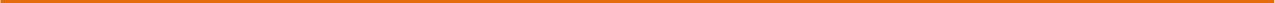 Examen des résultats de l’inspection :

mise en lumière des meilleures pratiques organisationnelles;
examen des domaines de non-conformité;
description des cas de non-conformité classés par risque et des échéances à respecter pour se mettre en conformité;
approbation des rapports d’inspection de la conformité si toutes les parties sont d’accord avec leur contenu. Si l’organisme n’est pas d’accord avec les conclusions de l’inspection, il n’est pas obligé de donner son approbation. En cas de désaccord, il est recommandé d’écrire à l’Équipe d’inspection de la conformité SPDI (DSCompliance.ca).

À l’issue de l’inspection, l’organisme de services sera considéré comme étant en situation de conformité ou en situation de non-conformité.

Situation de conformité
La lettre de conformité et le rapport d’inspection seront envoyés dans un délai de 24 heures à la directrice générale ou au directeur général de l’organisme de services, avec copie à la présidente ou au président du conseil et à la superviseure ou au superviseur de programme. Le rapport d’inspection décrit toutes les exigences du règlement sur les MAQ et des directives en matière de politique et comprend des notes supplémentaires.
Aucune autre mesure n’est requise.
20
Amélioration de la conformitéDéroulement d’une réunion de clôture (suite)
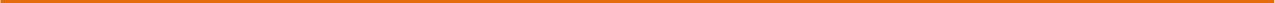 Situation de non-conformité

La lettre de non-conformité, le rapport sommaire et le modèle d’action de conformité (MAC) seront envoyés dans un délai de 24 heures à la directrice générale ou au directeur général de l’organisme de services, avec copie à la présidente ou au président du conseil et à la superviseure ou au superviseur de programme. 

Le rapport sommaire souligne tous les cas de non-conformité et indique les mesures à prendre pour assurer la conformité aux exigences énoncées dans le Règlement 299/10 sur les MAQ et les directives en matière de politique. 

L’organisme de services remplira le MAC afin de présenter les mesures correctives et de confirmer la résolution des cas de non-conformité aux exigences ou la mise en œuvre d’un plan d’action visant à traiter les cas de non-conformité.

Pour toute demande de renseignements liée à une inspection en particulier, communiquez avec votre conseillère ou conseiller en programmes/superviseure ou superviseur de programme. Vous pouvez utiliser l’adresse courriel de l’Équipe d’inspection de la conformité SPDI tout au long de l’année si vous avez des questions relatives à la conformité; vous pouvez aussi l’utiliser lors d’une inspection si vous souhaitez obtenir des précisions supplémentaires concernant les décisions ou les renseignements transmis par la conseillère ou le conseiller en programmes/la superviseure ou le superviseur de programme.
21
Amélioration de la conformitéÉchéances pour la remise des rapports sur la conformité
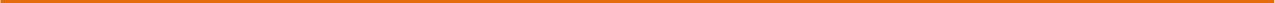 22
Amélioration de la conformitéAffichage public
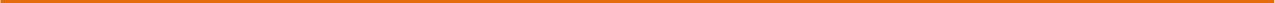 Les organismes de services sont tenus d’afficher une copie papier de la lettre de conformité ou de non-conformité remise par le ministère à la suite d’une inspection de la conformité. 

Une lettre de conformité ou de non-conformité sera envoyée à l’organisme à des fins d’affichage s’il reste en situation de non-conformité dans les 10 jours ouvrables suivant la réunion de clôture.
La lettre de conformité ou de non-conformité la plus récente sera affichée dans un endroit bien en vue dans l’entrée principale de l’organisme de services, de sorte que la conseillère ou le conseiller en programmes du ministère et le grand public puissent facilement la voir.
La lettre de conformité ou de non-conformité envoyée par le ministère doit être affichée dans les trois jours ouvrables qui suivent sa réception. 
La lettre de conformité ou de non-conformité doit rester affichée jusqu’à l’issue d’une inspection ultérieure de la conformité (ou jusqu’à la confirmation de la conformité par une personne dépêchée par le ministère). 

Les organismes de services qui restent en situation de non-conformité et qui respectent les échéances fixées pour corriger les cas de non-conformité dont la résolution, d’après la directrice ou le directeur (aux termes de la LSSISPDI), ne relève pas uniquement de leur volonté recevront une lettre de non-conformité distincte contenant une explication. 

Il sera expliqué que l’organisme de services est en situation de non-conformité pour des raisons en partie indépendantes de leur volonté et qu’il fait actuellement l’objet d’une surveillance par le ministère.
23
Exécution
Processus et échéances
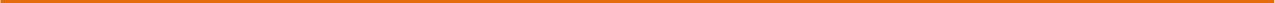 Le ministère agira de manière raisonnable avant de prendre des mesures coercitives (p. ex. il déterminera si la résolution d’un cas de non-conformité dépend ou non de la seule volonté de l’organisme de services).

Si un organisme ne se conforme pas à une exigence, la directrice ou le directeur nommé.e aux termes de la LSSISPDI peut lui donner un ordre de conformité.

La directrice ou le directeur nommé.e examinera le dossier et les circonstances de l’inspection afin de déterminer si un ordre de conformité est justifié et/ou raisonnable. 

Avant de donner un ordre de conformité, la directrice ou le directeur doit fournir un avis motivé de l’ordre proposé et indiquer les échéances de mise en conformité. Les échéances dépendent des circonstances et sont précisées dans l’avis.

L’avis d’ordre de conformité indiquera les actions à mener à bien pour assurer la conformité et précisera les délais impartis pour ce faire.

L’organisme de services disposera d’un délai de 14 jours civils ou de tout autre délai précisé dans l’avis (p. ex. 10 jours ouvrables) pour fournir des preuves attestant de sa conformité ou présenter par écrit ses observations avant la remise d’un ordre de conformité. La directrice ou le directeur nommé.e pourra à ce stade revenir sur sa décision de donner un ordre.
24
ExécutionProcessus et échéances (suite)
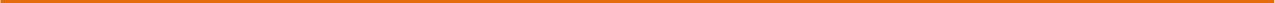 La directrice ou le directeur peut donner un ordre de conformité après avoir étudié les observations présentées, ou en l’absence de telles observations, après l’expiration du délai prévu dans l’avis.

Si un organisme de services ne se conforme pas à un ordre de conformité, le ministère peut résilier l’entente de financement et/ou, dans des circonstances extrêmes (conformément aux motifs prévus dans la Loi), un défaut de se conformer peut entraîner une prise en charge immédiate. 

En ce qui concerne les entités d’examen des demandes des Services de l’Ontario pour les personnes ayant une déficience intellectuelle (SOPDI), le ministre peut révoquer leur désignation. Le ministère peut également mettre fin à leur financement ou procéder à une prise en charge (conformément aux motifs prévus dans la Loi). 

Si un ordre de conformité est donné, le ministère peut résilier tout « nouveau » financement des services ou initiatives en faveur des adultes ayant une déficience intellectuelle. Les « nouveaux financements » comprennent actuellement :
les compléments de financement en cours d’exercice;
toute initiative spéciale (p. ex. au titre du Fonds pour l’emploi des personnes ayant une déficience intellectuelle et la modernisation des services).
25
Amélioration de la conformitéDiscussion et résolution des problèmes
Le ministère a mis au point un mécanisme informel de discussion et de résolution des problèmes qui permet aux organismes de services de communiquer avec l’Équipe d’inspection de la conformité en matière de services aux personnes ayant une déficience intellectuelle. Ce mécanisme a pour objectif de :

résoudre les problèmes susceptibles de survenir au cours du processus d’inspection de la conformité;
préciser le but des exigences du règlement sur les MAQ et des directives en matière de politique établies aux termes de la LSSISPDI.

Une fois les problèmes résolus, l’Équipe d’inspection de la conformité SPDI publiera le ou les problèmes et la ou les solutions sur le site Web de formation sur les MAQ et dans MAQClaire à des fins de consultation ultérieure. 

Les demandes relatives à la discussion et à la résolution de problèmes doivent être présentées par écrit par l’organisme de services à l’adresse DSCompliance@ontario.ca. 

Les demandes doivent avoir un objectif clair (p. ex. préciser les orientations relatives à la conformité ou fournir des commentaires sur les exigences et les directives en matière de politique).
26